CS5412: Lecture 4implementing a smart Farm
Ken Birman
Spring, 2018
http://www.cs.cornell.edu/courses/cs5412/2018sp
1
Today’s lecture: Half Recap, half new
In most lectures this semester, we just push forward.

But the topics from lectures 1-3 are central to your projects and to the course.

So today’s lecture will overlap a bit with lecture 3, although it has some new content too.   This is to reinforce key ideas by seeing them again in a slightly different way.  [Anyhow, we ran out of time on lecture 3!]
http://www.cs.cornell.edu/courses/cs5412/2018sp
2
What is IoT best at, today?
Suppose a company wants to implement a good physical security solution.

This could include swipe cards, facial recognition, etc at various doorways.
  Swipe sensor to function server: {NewSwipe, Name=Ken_Birman, ….}
  Camera to function server: {NewImage,     }
  Function server to audit-log: {Tuesday, 10:05am, Ken_Birman, …}
  Function server to door-lock: {Say=“You are approved to enter”, Unlock}
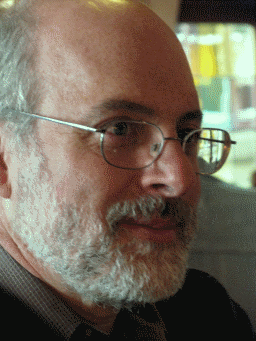 http://www.cs.cornell.edu/courses/cs5412/2018sp
3
Functions versus -services
Use functions for simple read-only actions (the function can still fetch the data from some set of -services).  Pass updates to -services.
Limit multi-step functions to simple state-machine logic.

Use -services for complex or stateful tasks.
  Ideally, find some way to leverage existing -services.  They often have    magic superpowers, like access to hardware accelerators.
  Build your own -services if there are no existing options that match.
http://www.cs.cornell.edu/courses/cs5412/2018sp
4
Solving this door example
We listed a series of simple events.  The state involved is simple too, such as “door is locked/unlocked”.  So use functions as the “main” element.

These functions will consult with -services.  All are standard ones:
  A database of access permissions.
  A database of employee images with an image recognition capability. 
  Key-value storage holding other forms of previously captured information.
  Audit log (BlockChain) that tracks who was allowed to enter the building.
http://www.cs.cornell.edu/courses/cs5412/2018sp
5
How easily does this extend to farming?
With a smart farm, the core concept is similar.

But suddenly we are controlling robotic devices (like drones, cameras that can swivel and zoom), tracking much more “dynamic” information, taking actions based on recent knowledge.

This is a common theme for many kinds of smart IoT use cases, like smart highways, smart homes.
http://www.cs.cornell.edu/courses/cs5412/2018sp
6
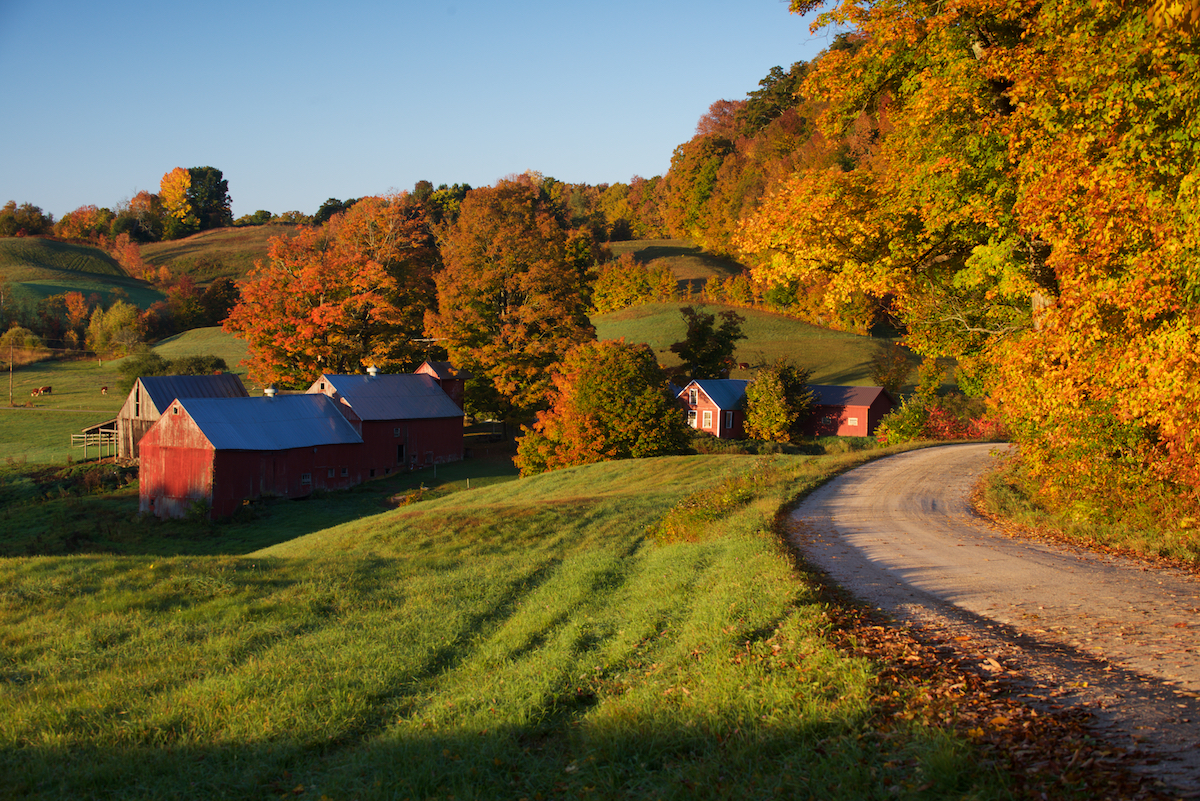 Microsoft FarmBeats
Quick reminder of some smart farming ideas:
  Drones that would survey fields and help with intelligent decisions about    seed choices, irrigation, fertilizers, pesticide/fungicide use, etc.
  BlockChain style audit trails of actions in dairy or similar situations
  Real-time monitoring of animal health and related tasks, like milking
  Systems to recycle farm waste into useful products like bio-oil
  Maybe a “smart calendar” for the farmer’s wall, showing upcoming     tasks, explaining the reasoning, like an iPad but for the farm
http://www.cs.cornell.edu/courses/cs5412/2019sp
7
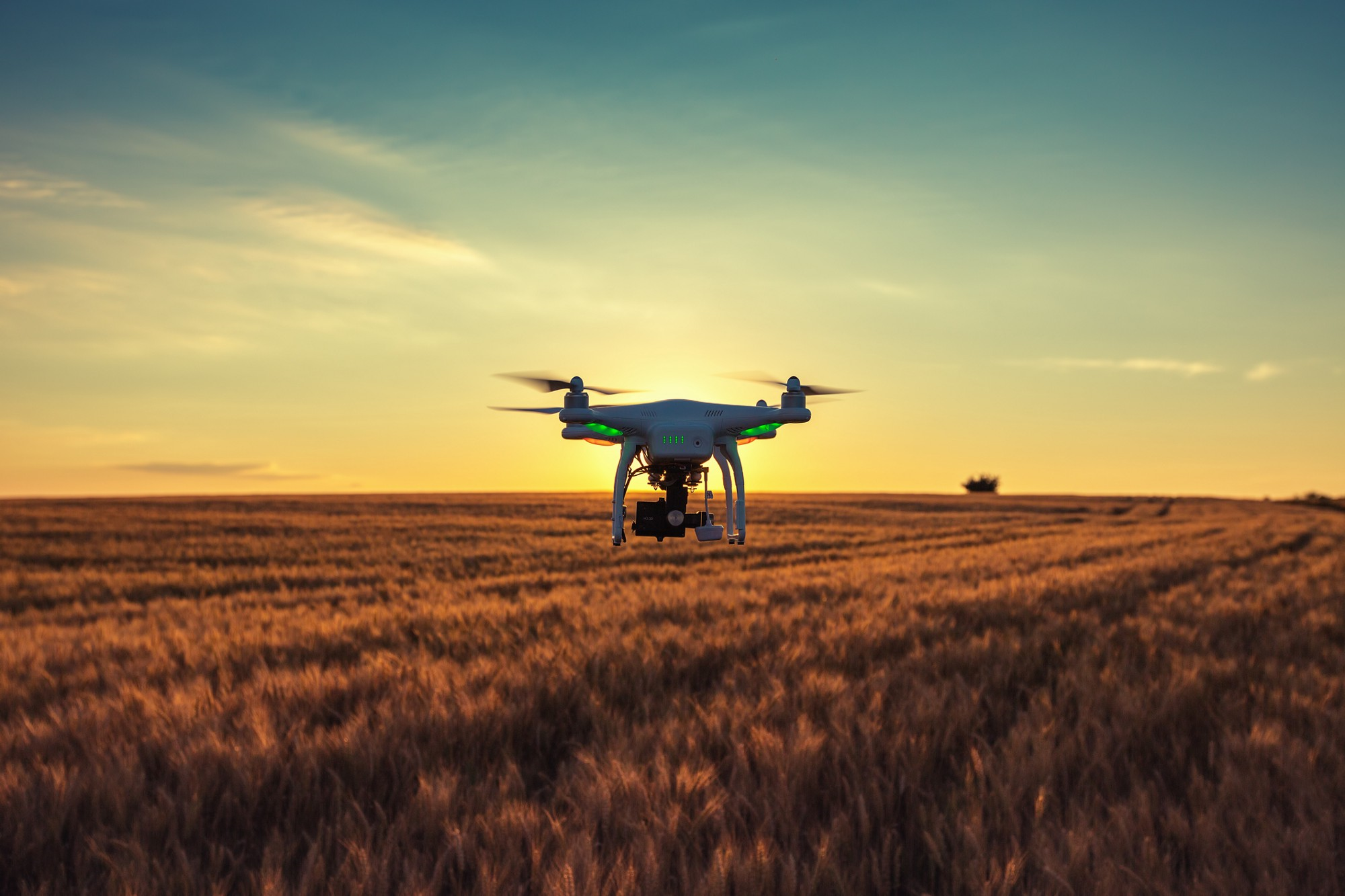 Intelligence roles
The intelligence takes many forms here, even just in the drones
  How can program drones to employ optimal search patterns?
  How should the drone’s battery power be managed?  Can we leverage    wind to “sail” and reduce consumption?
  Which crops to photograph, and from what angle, and how close?
  Are there signs of a problem?  Should we get more data?
  Which photos to upload, and which to save, and which can be deleted?
http://www.cs.cornell.edu/courses/cs5412/2019sp
8
How to make an intelligent decision?
In our first example (Ken Birman wishes to enter Gates Hall late at night) the intelligence is very limited.
  Basically, just a question of capturing a photo and recognizing the    person in it.
  In fact this isn’t trivial, but with proper focus and good lighting a computer     system can definitely be trained to do it.
The only “dynamic” aspect would be if, say, I was just authorized today andthe database needed to be updated.
http://www.cs.cornell.edu/courses/cs5412/2019sp
9
[Speaker Notes: Many CS5412 students have taken ML classes, but not all, and we need to be on the same page here.]
How to make an intelligent decision?
In a more complex setting, we need to start by creating a model!

So, offline, a research team develops a “theory” that matches the intended behavior very closely.  Like a set of equations describing smart drone overflights of a field, and choices the drone makes as it flies.

Next, we collect a huge amount of sample data and label it with the desired choices we would want the system to make under those conditions.
http://www.cs.cornell.edu/courses/cs5412/2019sp
10
[Speaker Notes: Many CS5412 students have taken ML classes, but not all, and we need to be on the same page here.]
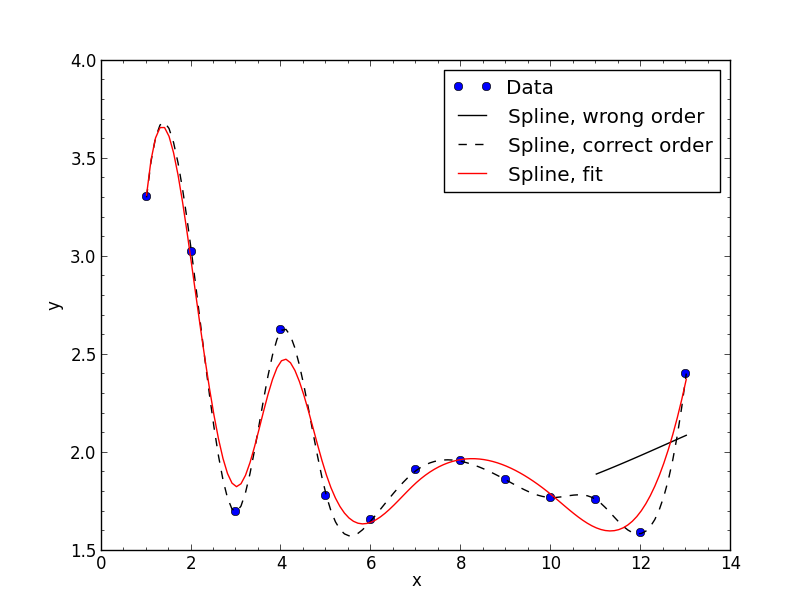 A spline uses a model too (a polynomial of some order)
Training a model
With the wrong model you still get something, but it may not be useful
With our data and labels and model, we can now select a machine-learning technology matched to the setting.

For example, perhaps we settle on a convolutional neural network, or a parameterized Bayesian belief graph, or some other standard option.

With our data, we can train the model: we compute a set of parameters that will lead the model to “generate” the desired behavior.
http://www.cs.cornell.edu/courses/cs5412/2019sp
11
There are a lot of technicalities!
For example, we often need to augment our data with synthetic data to ensure that the model sees a sufficiently broad set of examples.

If the model itself wasn’t rich enough, it won’t converge to an acceptable solution, and we might need to refine the model.  

When finished, our model might not be able to make ideal choices in every case, but hopefully it does well enough to justify “field trials”.
http://www.cs.cornell.edu/courses/cs5412/2019sp
12
What does a trained model look like?
The model we would want to run on our drones consists of:
  Code that takes input data, identical in style to our training data
  The equations, implemented in a language like Tensor Flow or SciPy
  The parameters for those equations, obtained from the training process.      This will be a set of tensors: big files containing numerical data, perhaps     gigabytes in size (even this assumes some form of compression)
http://www.cs.cornell.edu/courses/cs5412/2019sp
13
[Speaker Notes: Students often think of “knowledge” in mystical terms.  But in fact machine learned models take the form of tensors, and when we have a lot of models, we simply end up with a database of numerical objects.  You generate that database by training the model, and then you use that database to classify incoming data later during the run.]
But such a model will be “general”
We can definitely train drones to overly “any field”, given its boundaries and a topographic map.

But any specific field will have all sorts of unique characteristics.

So FarmBeats will need to adapt its plans dynamically and might even need to learn dynamically (to learn things about this specific field) in order to do the best job!  And we won’t have time to do this offline!
http://www.cs.cornell.edu/courses/cs5412/2019sp
14
[Speaker Notes: One issue: training done offline in big batches with generic data yields a model that won’t have any kind of specialized information specific to a particular new setting.

FarmBeats thus has a local knowledge acquisition challenge not seen in standard cloud settings, where we just use last night’s general model for today’s queries.]
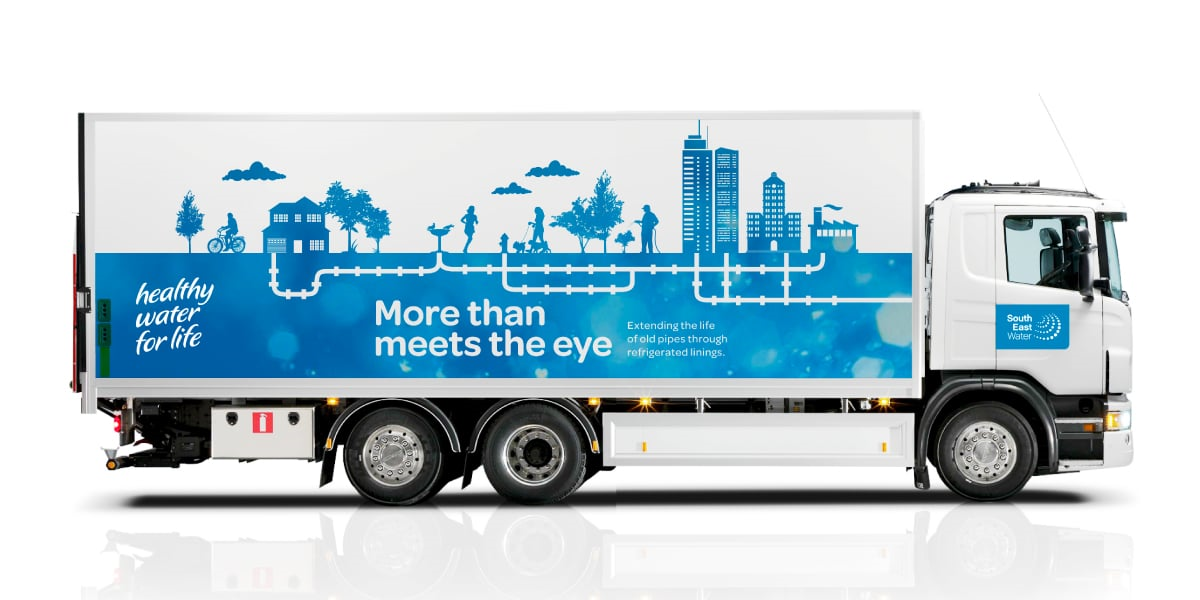 Where does training occur?
The offline training involves “big data analytics” and need to be done on massive data centers with huge compute and storage resources.

In fact we will discuss this topic later in the course,  in the last few lectures.

But the dynamic form of learning needs to occur in real-time, closer to the edge.  Since the drone itself lacks compute resources, this would be on a cluster of computers “near” the farm.  Maybe, in that nice blue truck.
http://www.cs.cornell.edu/courses/cs5412/2019sp
15
Dynamic Updates
What would be examples of dynamic updates?

The drones will discover today’s wind patterns and output a learned model that they steadily refine as they scan the field.

The drones may discover a very dry area, or a muddy one.  Crop issues in that whole area would probably be associated with irrigation issues, even if they “show up” as brown spots, or as fungal breakouts on the leaves.
http://www.cs.cornell.edu/courses/cs5412/2019sp
16
Using Dynamic Updates to update plans
With dynamically learned updates, a control system might realize that it can triple battery lifetime by switching to a new drone flight plan that sails on the breezes in a particular way.

So here we would have a system that recomputes the flight plan,  uploads the new plans (but without activating them), then tells all the drones to pause briefly, then allows all to start using the new plans.

Question: Why upload, then pause, and only then switch to the new plan?
http://www.cs.cornell.edu/courses/cs5412/2019sp
17
… because we prefer not to see this!
Starting to use search plan B
Still using search plan A
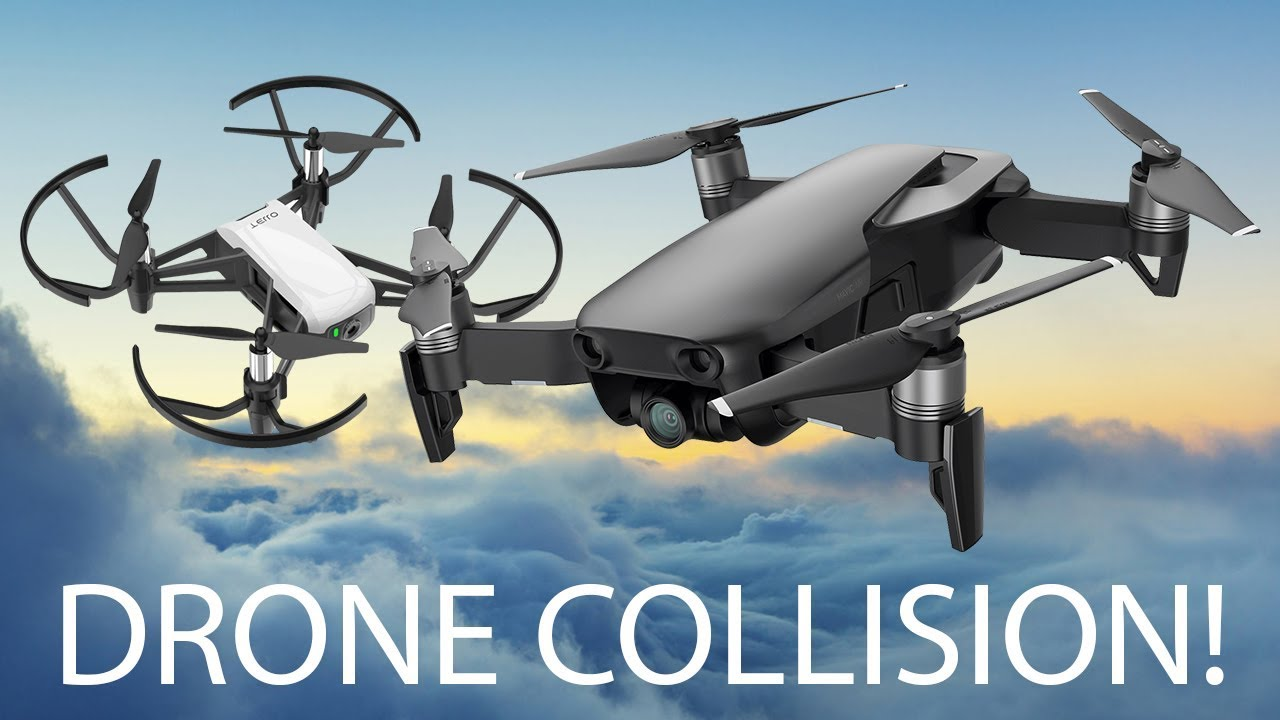 http://www.cs.cornell.edu/courses/cs5412/2019sp
18
[Speaker Notes: I posed that question to get you thinking about the sense in which consistency within a system (“are all the sensors using the same plan”) needs to match with physical consistency obligations.

If we allowed a drone to switch to plan B while some other drone is still using plan A, we end up with a risk of problems, such as collisions.

This forces us to briefly pause our drones.  To make the pause delay as small as feasible, we would upload plan B while continuing to use plan A.  Then when every drone has B available (and is accessible via wireless) we ask all drones to pause.  When every drone has paused, all can switch to the new plan and resume the search.]
Functions?  Or -Services?
We actually could implement everything as a giant state machine with a large amount of state in our Azure key-value store.

But would that be the best plan?
  It might be very hard to debug such a complex function application.
  The logic itself might be very complicated, especially since everything    will be event driven.
  As we “learn current conditions” we run into a big-data problem.      A function server isn’t intended for such cases.
http://www.cs.cornell.edu/courses/cs5412/2018sp
19
Should everything be in -Services?
Historically this was the most popular approach.

But we end up with ultra-specialized services, and they run all the time, so they might not be very cost-effective.

The nice feature of the function model is that it offers such a simple way to handle large numbers of events elastically.
http://www.cs.cornell.edu/courses/cs5412/2018sp
20
Approach this leads towards
Use the functions for “lightweight” tasks and actions
  Ideal for read-only actions like making a quick decision
  OK for reporting events that go into some kind of record or log
  But don’t use functions for serious computing.

Then build new -services for the heavy-weight tasks, like learning a newmachine-learned model, or computing the optimal search path with wind.
http://www.cs.cornell.edu/courses/cs5412/2018sp
21
Summary of the pros and cons
http://www.cs.cornell.edu/courses/cs5412/2018sp
22
How to create new functions
Register the corresponding event (or class of events).

Tell the function server to run your container for the specific events it will handle.

Develop code using cloud-vendor supplied tool that will provide a skeleton.  You might write just a few lines to specialize it for your events.
http://www.cs.cornell.edu/courses/cs5412/2018sp
23
How to create new -Services?
Architecture can be fairly complex, so you’ll start by really thinking hard about functionality, data representations, API.

Many services have a non-trivial internal structure: a top-level group but with several subgroups inside it, playing distinct roles.

Usually developed on a cluster of Linux servers using libraries that help with hard aspects.
http://www.cs.cornell.edu/courses/cs5412/2018sp
24
How to create new -Services?
We can start with Jim Gray’s suggestion: key-value sharding from the outset.

Within a shard, data will need to be replicated.  This leads to what is called the “state machine replication model”, which involves
  A group of replicas (and a membership service to track the set)
  Each update occurs as a message delivered to all replicas
  The updates are in the identical order
  No matter what happens (failures, restarts) “amnesia” won’t occur.
http://www.cs.cornell.edu/courses/cs5412/2018sp
25
Will this scale?
Jim Gray’s analysis told us that general database transactions won’t scale.

But this simple key-value approach would scale very well provided that updates and queries run on a single shard at a time.

This was a sweet spot in Jim’s model.
http://www.cs.cornell.edu/courses/cs5412/2018sp
26
So, back to our FarmBeats Drones
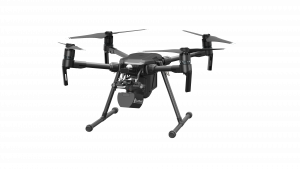 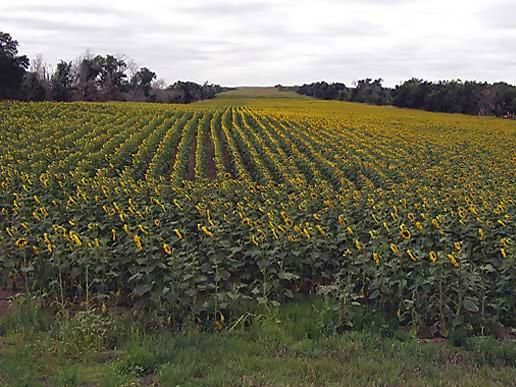 Message bus or queue
Azure Function Server
-Services: some Azure provided, some “new”
Functions: Lightweight, event-triggered programs in containers, “pay for what you use” resource model
http://www.cs.cornell.edu/courses/cs5412/2018sp
27
Let’s peek inside a microservice
External clients use standard RESTful RPC through a load balancer
The inner structure woulddepend on design choicesthe developer would make

This particular examplehas a load-balancer,a cache layer, and a back-end storage layer
Load balancer
Multicasts used for cache invalidations, updates
Cache Layer
Back-end Store
http://www.cs.cornell.edu/courses/cs5412/2018sp
28
A -Service might be hard to build!
The solution needs to restart into this configuration after failures, handle process crashes or reboots of individual components.

Data has to be stored and reloaded from files (or other -services)

We need to manage the service in a consistent manner and program it to self-repair after a crash or disruption.
http://www.cs.cornell.edu/courses/cs5412/2018sp
29
This is a situation where Derecho can help
Derecho is Cornell’s software library for assisting in -service development.  The design was created with “intelligent edge” use cases in mind.

The developer would attach event handlers in various places, and Derecho automates the remainder of the “life cycle”

This greatly simplifies the development challenge
http://www.cs.cornell.edu/courses/cs5412/2018sp
30
How might we tackle the cases mentioned earlier?
Consider one example: 
“Image analysis: “Are these plants healthy or diseased?”
 How might we solve such a problem using modern machine learning? How would we turn our solution into a -service? How would a function in a function server interact with it?
http://www.cs.cornell.edu/courses/cs5412/2018sp
31
Image knowledge base
We could start with labeled data: photos from drones that are hand-labeled to tag crop damage and identify possible causes.

Use this to train a computer-vision model (perhaps, a convolutional neural network – a CNN).

The resulting models will be large tensors.  Copy them to our -service.
http://www.cs.cornell.edu/courses/cs5412/2018sp
32
Image knowledge
We might have two cases: one for initial thumbnail images (small, low-resolution) and a second for follow-up detail imaging (ultra-high resolution)

Now our -service could have an API with operations such as “classify new thumbnail”, “analyze follow-up imagery”.

The function server would take a drone event and just turn around and make a call into the -service
http://www.cs.cornell.edu/courses/cs5412/2018sp
33
Secondary actions
The -service would then be able to “tell” the function what action to take.  This avoids having to talk directly to the drones: the functions become specialists in drone operations, while the -service plays general roles.

Similarly for requesting “follow-up detail”: the -service can request this in its reply to the function layer, and then the function would turn to the -service that plans detailed imaging studies for advice on camera angles and image settings to use.

Functions aren’t doing much, but they glue the heavy lifters together.
http://www.cs.cornell.edu/courses/cs5412/2018sp
34
Some observations
IoT is creating very complex challenges, that go beyond what machine learning has dealt with up to now.

Generally, machine learning systems are applied to a fairly narrow question, such as “who are the people in this photo?” or “given Google’s knowledge of Ken, how should search results for such-and-such a query be ranked?”

IoT is generating multiple questions, superimposed, and perhaps even in tension.
http://www.cs.cornell.edu/courses/cs5412/2018sp
35
A spectrum of challenges
Easy today, doesn’t need machine learning/AI
IoT really covers a lot of territory
  Simple devices with simple roles, like    card swipes and door locks.
  Computer vision, but used in easy ways,    like to read car license places or on a    factory assembly line.
  Computer vision or speech with more     challenging inputs and roles…
Extremely hard, will depend on machine learning/AI
http://www.cs.cornell.edu/courses/cs5412/2018sp
36
More observations
As such, these problems won’t be simple to solve!

Any single use case could involve writing large amounts of code – perhaps in the form of new -services, perhaps new functions, perhaps even new hardware to create suitable sensors.

But the emergence of new industries is never all that simple!
http://www.cs.cornell.edu/courses/cs5412/2018sp
37
Why bet on IoT, at all?
Our course does reflect a form of bet: that IoT will grow up and do much more than unlock the Gates Hall front door.

But if this will be so hard to create, why believe that it is going to happen?

Many great ideas go nowhere…
http://www.cs.cornell.edu/courses/cs5412/2018sp
38
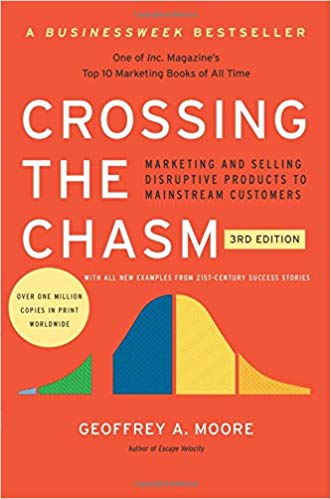 Crossing the Chasm
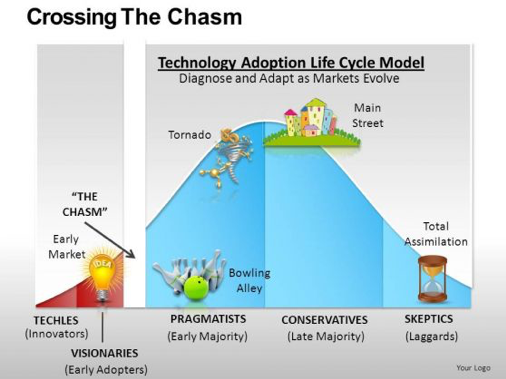 Key ideas:
  Success comes slowly
  Even major new markets    often are slow to mature.
  Conservative adopters    are a reality, and often    even have a point!
IoT is in that early market stage
http://www.cs.cornell.edu/courses/cs5412/2018sp
39
So… will it stumble?
Many people believe that we are in the chasm right now…  and even this view may be “optimistic”!

But the key thing is the money… money will eventually bring success, and there is already an immense amount of money on the table.

With enough money, problems that “only” involve a lot of coding will gradually yield.  And step by step, IoT will become a bigger deal.
http://www.cs.cornell.edu/courses/cs5412/2018sp
40
Why did so many Cornell Cloud People become such stars?
The people you’ve heard about were people who believed that when something really big is happening, you can succeed by
  Being really smart and creative.
  Using those skills in that domain.

Success stories can be home runs.  But even a failure helps the field mature.  And the experience makes you more respected within your company as a person who speaks from hard-earned insights!
http://www.cs.cornell.edu/courses/cs5412/2018sp
41
Conclusions?
We can already see a path to using today’s cloud to solve some of these problems.  Start with those.

In your CS5412 project, we want you to aim for something challenging but feasible in a limited amount of time!

Over time, tools will emerge to simplify other tasks.  These have not yet matured.  Yet it would be wrong to bet against IoT just because it is immature.  The IoT “direction” is gaining momentum (and value)
http://www.cs.cornell.edu/courses/cs5412/2018sp
42